ՀԱՆՐԱՀԱՇԻՎ 10
Սինուս   ֆունկցիայի
հատկություններն   ու   գրաֆիկը
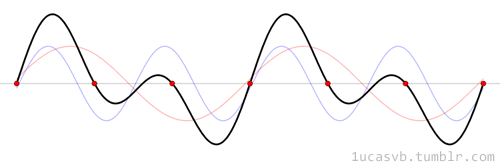 Գայանե Սիմոնյան
Կոտայքի մարզի Ակունքի միջն. դպրոց
Պատասխանե´ք հարցերին.
Ո՞րն  է  սինուս  ֆունկցիայի  հիմնական  պարբերությունը:
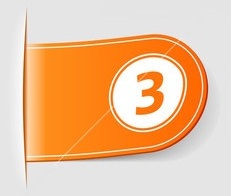 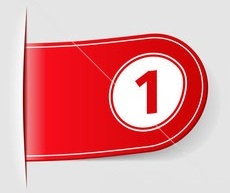 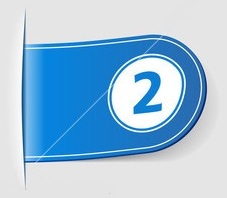 Եռանկյունաչափական  ֆունկցիաներից
    որո՞նք  են  կենտ  և  որոնք՝  զույգ:
Գրաֆիկում  ինչպե՞ս  է  դրսևորվում
       ֆունկցիայի  կենտ  լինելը:
2
Պատասխանե´ք հարցերին.
Ո՞ր  միջակայքերն  են  անվանում  ֆունկ-
  ցիայի  նշանապահպանման  միջակայքեր:
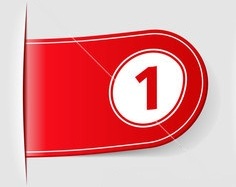 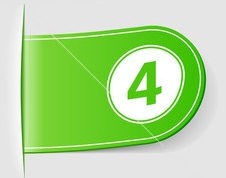 Ո՞ր  միջակայքերն  են  անվանում  ֆունկ-
   ցիայի  մոնոտոնության  միջակայքեր:
5
3
y= sin x
ֆունկցիան
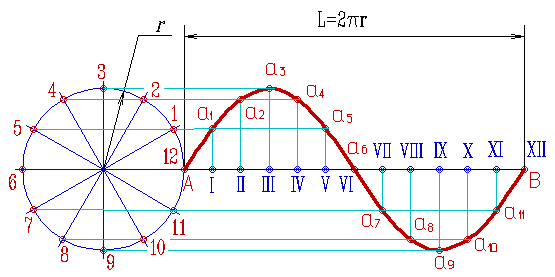 Գայանե Սիմոնյան
Կոտայքի մարզի Ակունքի միջն. դպրոց
4
Գիտենք,  որ՝
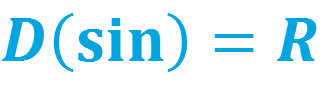 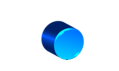 Որոշման  տիրույթը՝
,
արժեքների  բազմությունը՝
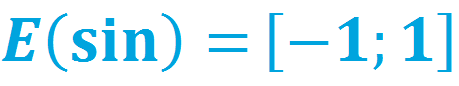 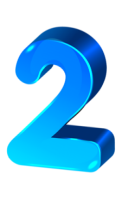 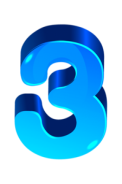 ,
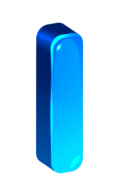 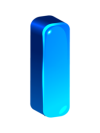 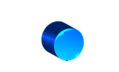 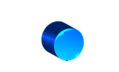 սինուսը  կենտ  և
-պարբերական
ֆունկցիա  է,
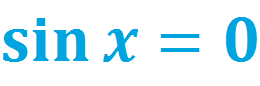 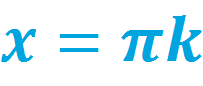 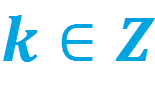 ,  երբ
,
:
5
0
Սինուսը  դրական  է  1-ին  և  2-րդ  քառորդներում
և  բացասական՝  3-րդ  և  4-րդ  քառորդներում,
հետևաբար՝
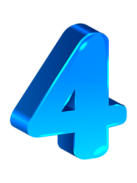 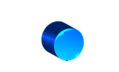 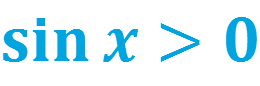 ,  երբ
y
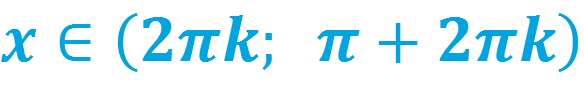 ,
+
+
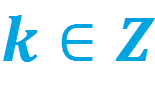 ,
-
-
o
x
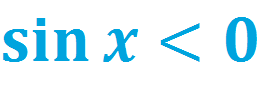 ,  երբ
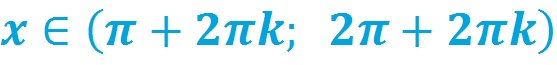 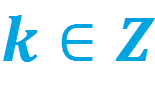 :
,
6
0
Սինուսի  մեծագույն  արժեքը  1  է,  ընդ  որում,
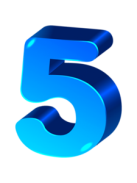 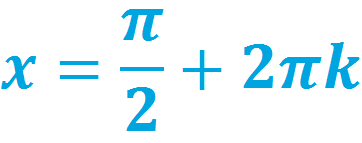 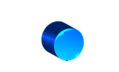 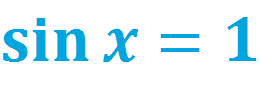 ,  երբ
,
y
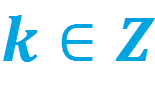 1
:
(սինուսը
-պարբերական
ֆունկցիա  է)
-1
1
o
x
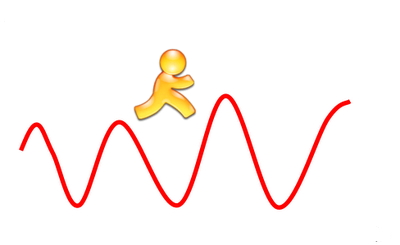 -1
7
0
Սինուսի   փոքրագույն  արժեքը  -1  է,  ընդ  որում,
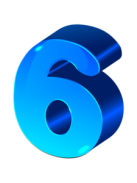 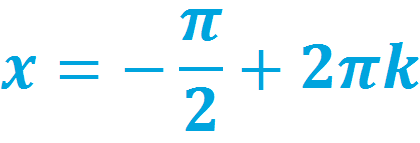 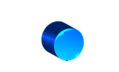 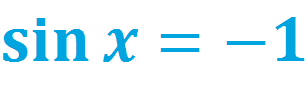 ,  երբ
,
y
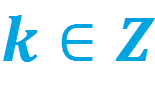 1
:
-1
1
o
x
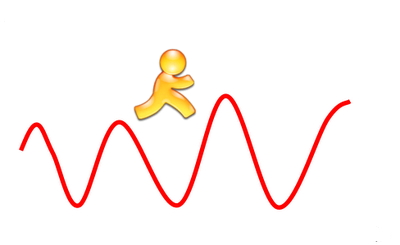 -1
8
0
սինուսն   աճող  է
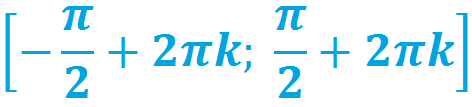 ,
,
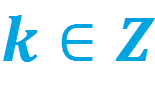 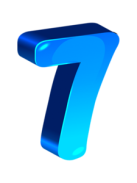 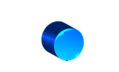 միջակայքերում:
y
,
Քանի  որ  սինուսը
-պարբերական
ֆունկցիա  է,  ապա.
<
o
x
<
միջակայքում
սինուսն  աճող  է:
9
0
Սինուսը  նվազող  է
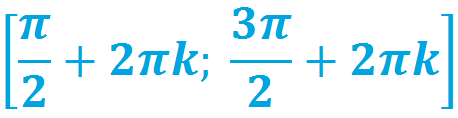 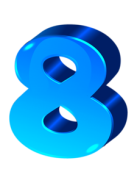 Նման  ձևով  կստանանք՝
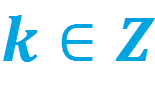 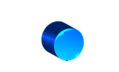 ,
,
y
միջակայքերում:
o
x
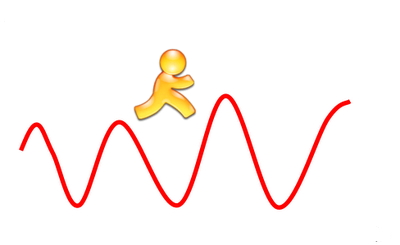 10
0
5-րդ  և  6-րդ  հատկություններից  հետևում  է,  որ
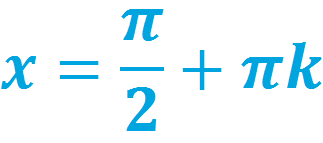 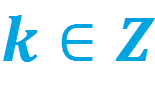 ,
կետերը  էքստրեմումի  կետեր  են:
Իսկ  7-րդ  և  8-րդ  հատկություններից  հետևում  է,  որ  սինուսն  ուրիշ  էքստրեմումի  կետեր  չունի:
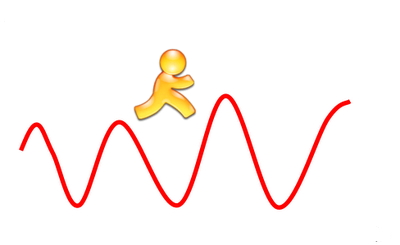 11
Կառուցենք  y= sin x  ֆունկցիայի
0
գրաֆիկը:
Նախ    կառուցենք   սինուսի  գրաֆիկը
երկարությամբ
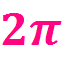 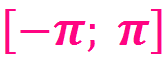 տեղամասում:
y
y=sin x
y = 1
o
x
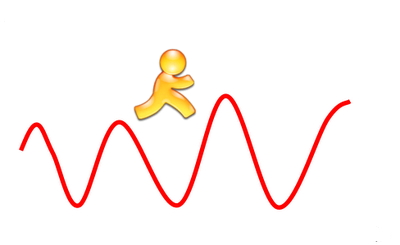 y = -1
12
0
y= sin x  ֆունկցիան
1. Որոշման  տիրույթը՝
,
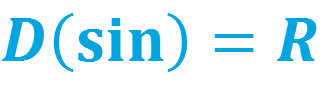 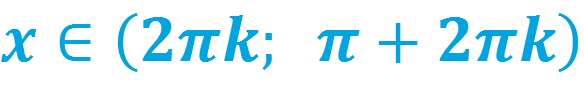 արժեքների  բազմությունը՝
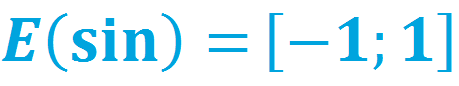 :
y
2. Սինուսը  կենտ   և
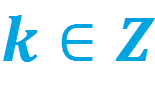 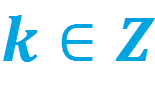 -պարբերական  ֆունկցիա է:
,
:
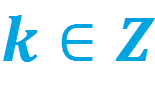 ,  երբ
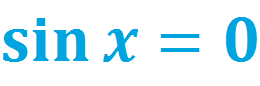 3.
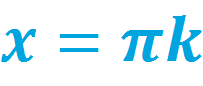 o
x
4.
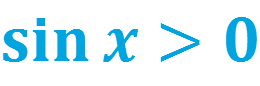 ,  երբ
,
,
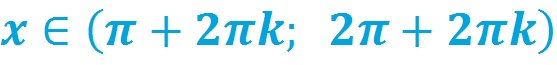 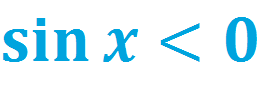 ,  երբ
,
:
13
y= sin x  ֆունկցիան
0
5. Սինուսի  մեծագույն  արժեքը  1  է,  ընդ  որում,
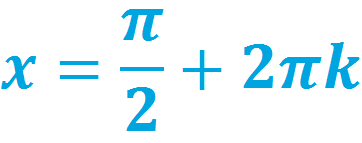 ,
:
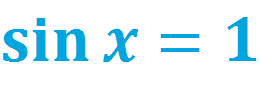 ,  երբ
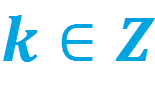 y
6. Սինուսի  փոքրագույն  արժեքը  -1  է,  ընդ  որում,
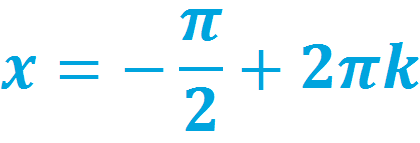 ,
:
,  երբ
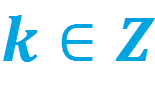 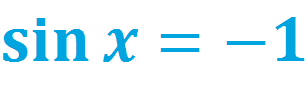 o
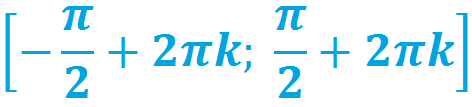 x
7. Սինուսն  աճող  է
,
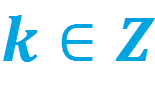 միջակայքերում:
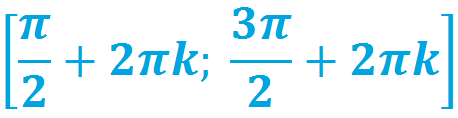 8. Սինուսը  նվազող  է
,
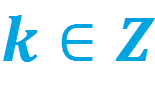 միջակայքերում:
14
ՕԳՏԱԳՈՐԾՎԱԾ  ԳՐԱԿԱՆՈՒԹՅՈՒՆ

Գևորգյան Գ.  Գ.,  Սահակյան Ա.  Ա.,  Հանրահաշիվ  և  մաթեմատիկական  անալիզի  տարրեր 10,  ընդհանուր  և  հումանիտար  հոսքերի  համար,  «Էդիթ  Պրինտ»  հրատարակչություն,  Երևան  2017,   https://online.fliphtml5.com/fumf/xcad/#p=1 
Այվազյան  Է. Ի., Հանրահաշիվ և մաթեմատիկական անալիզի տարրեր  10-12:  Ուսուցչի  ձեռնարկ, հանրակրթական  դպրոցի  ընդհանուր  և  հումանիտար  հոսքերի  համար,  «Էդիտ Պրինտ»  հրատարակչություն,  Երևան  2009:
Մաթեմատիկա:  Հանրակրթական  հիմնական  դպրոցի  առարկայական  չափորոշիչ  և  ծրագիր,  «Անտարես»  հրատարակչություն,  Երևան, 2006:
«Մաթեմատիկա» առարկայի փորձնական չափորոշիչ և ծրագրեր https://escs.am/files/files/2021-05-06/ab40875bd25c74d53afd8dbd1801244d.pdf
Գայանե Սիմոնյան
Կոտայքի մարզի Ակունքի միջն. դպրոց
ՇՆՈՐՀԱԿԱԼՈՒԹՅՈՒՆ
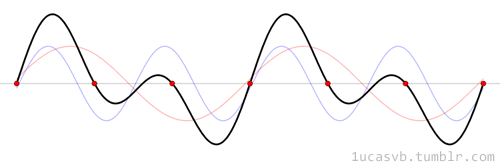 Գայանե Սիմոնյան
Կոտայքի մարզի Ակունքի միջն. դպրոց